Erasmus+ -Mobilität
Lernen und Arbeiten in Rovinj
Was ist Erasmus?
Förderprogramm der EU

Finanzielle Förderung von Ausbildungsphasen
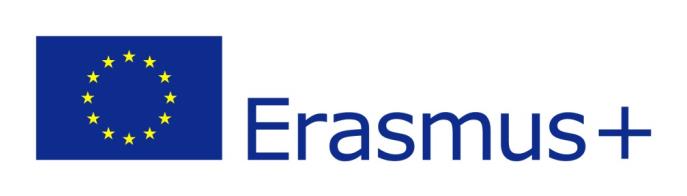 Warum bieten wir ein Mobilitätsprojekt an?
Vielseitige Ausbildung
Steigerung der interkulturellen Kompetenzen
Positive Einstellung zu Europa
Förderung der Selbstständigkeit
Verbesserung der Bewerbungschancen
Vorteile für Euch
fremdsprachlichen Unterricht kennenlernen
Praktikum im Ausland ableisten
Land  und Leute kennenlernen
Finanzierung durch die EU-Förderung
Organisation und Betreuung durch die Schule
Euer Beitrag zum Projekt
Aussagekräftige Bewerbung
Mut, Interesse an Neuem, Freude am Umgang mit Menschen
Teilnahme an den Vorbereitungstreffen
Kontaktaufnahme mit Betrieben und Unterkünften
Berichterstattung und Evaluation
Anmeldegebühr € 50,- / Erstattung bei Teilnahme
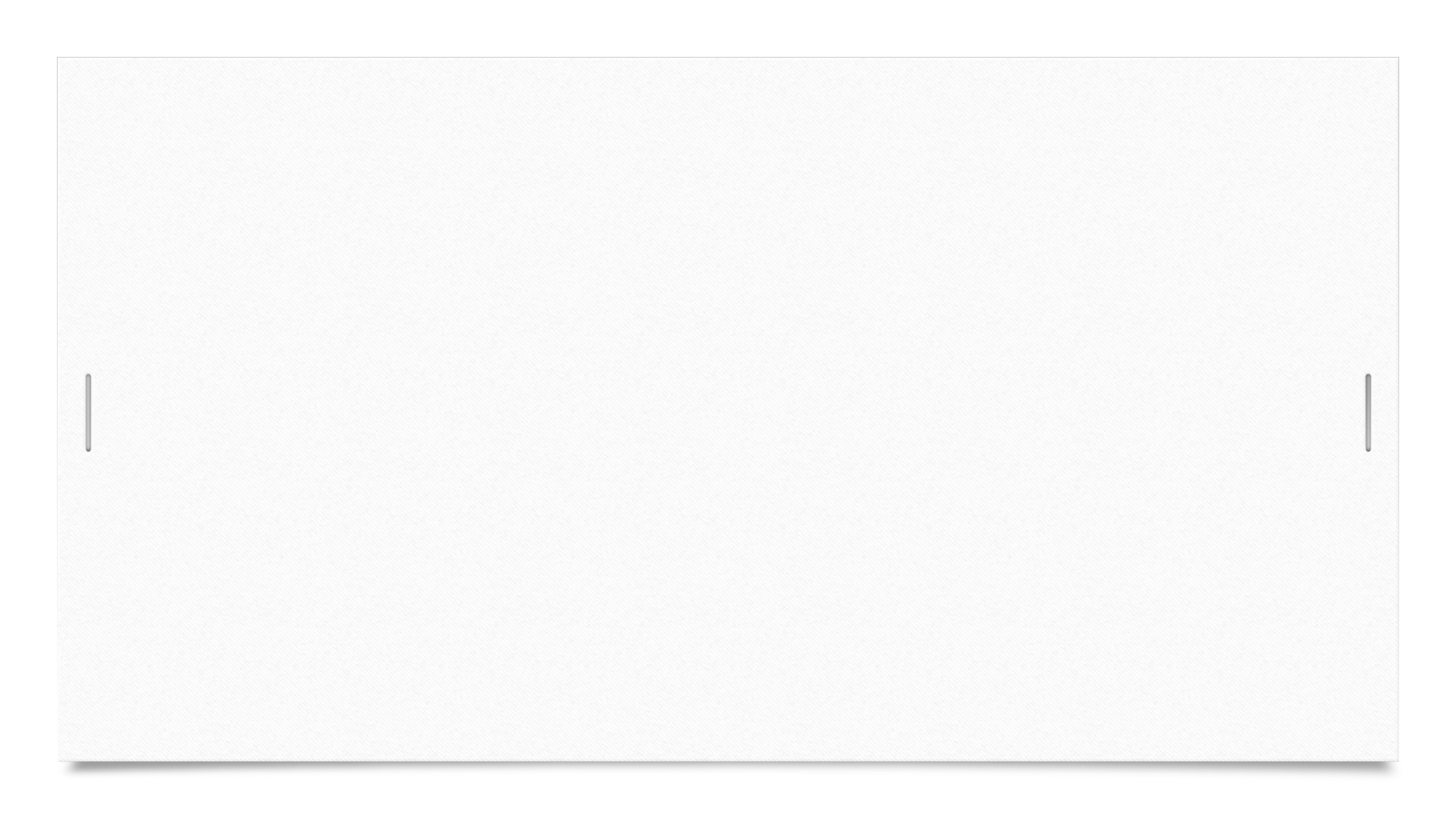 ZeitrahmenRovinj
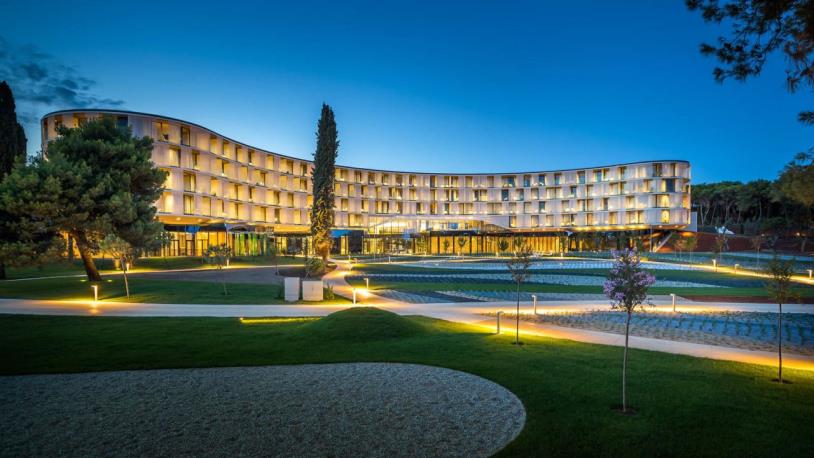 Bewerbung bis 9.11.2018
Vorbereitungstreffen im März / April
Elternabend
Aufenthalt von 2.6.19 bis 21.6.19 Pfingsten
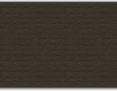 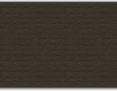 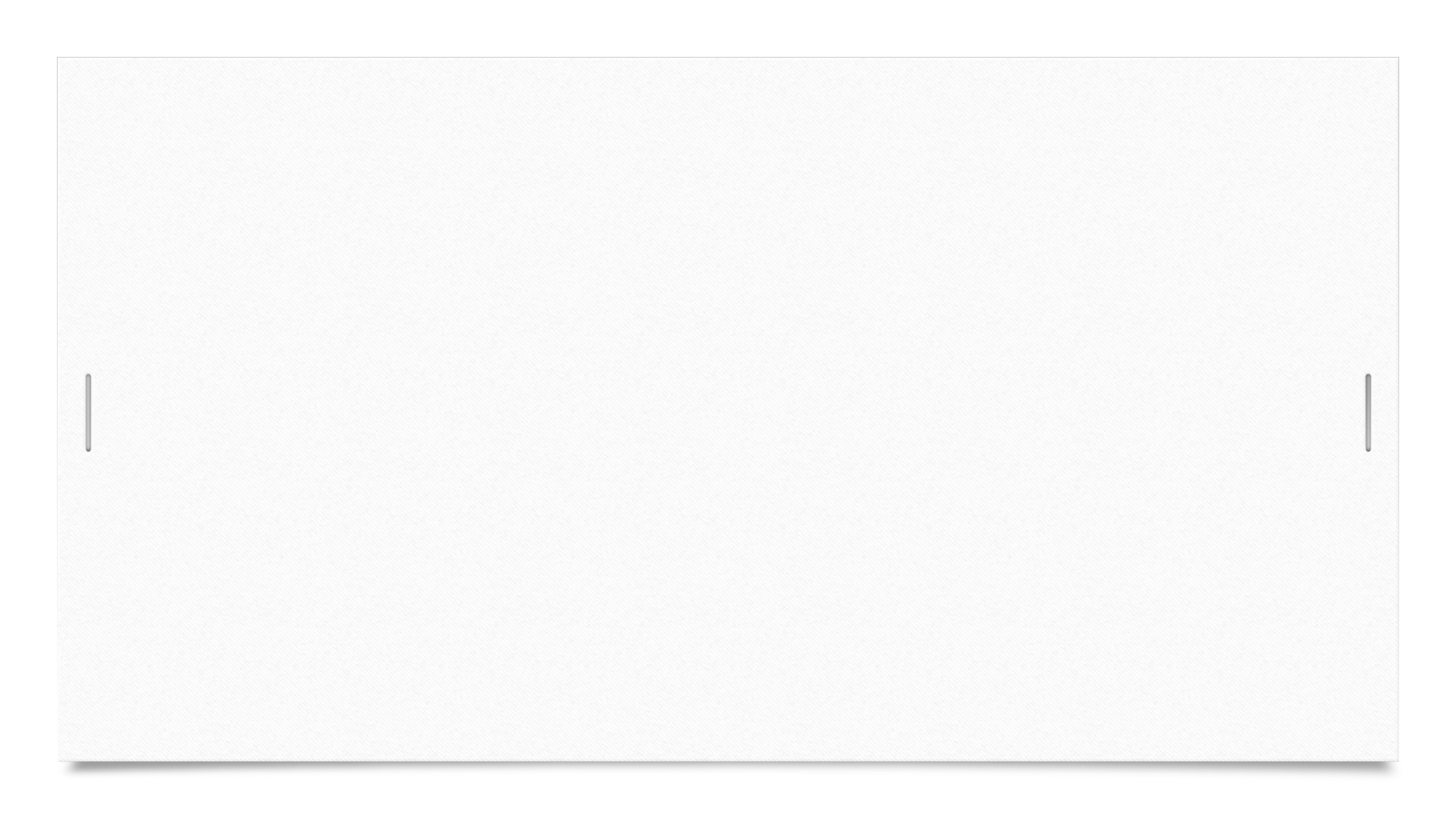 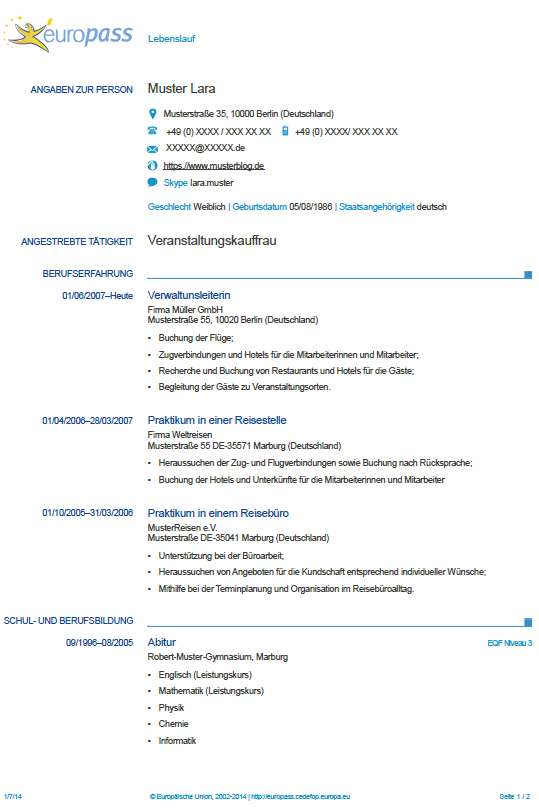 Europass - Lebenslauf
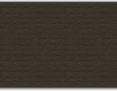 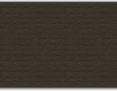 Europass – Lebenslauf
Vorteile
Vorgegebene Struktur online im Mobility-Tool
Einfache Handhabung
Jederzeit erweiterbar
International verwendbar durch Übersetzungsfunktion
Bewerbungsverfahren
Auswahl der Teilnehmer
Schüler der EV 11 bzw. EV 12
Abgabe einer vollständigen Bewerbungsmappe
Nicht an schulische Leistung gekoppelt
Unabhängig von der Modulwahl
Teilnehmer aus möglichst allen Praxisgruppen
Bewerbungsverfahren
Inhalt der Bewerbungsmappe
Europass – Lebenslauf (incl. gültiger E-Mailadresse)
Motivationsschreiben
Eventuell Angabe des gewählten Moduls
Erlaubnis der Eltern
Einwilligung in die Weitergabe von Kontaktdaten an die beteiligten Institutionen
Zustimmung zur medialen Verbreitung der Projektergebnisse
Teilnehmervorbereitung
1. Teilnehmertreffen / Elternabend
Termin: Elternsprechtag 29.11.2018
Vorstellen der Teilnehmervereinbarung
Rechtliche Hinweise
Erstellen einer Kontaktliste / Notfallplanung
Terminplanung
Teilnehmervorbereitung
2. Teilnehmertreffen
Zuordnung der Betriebe
Vorstellen im Betrieb und Unterkunftsorganisation
Packliste
Abgabe von Reiseunterlagen
Teilnehmervorbereitung
3. Teilnehmertreffen
Rückmeldung aus den Betrieben
Ablauf der Schulwoche
Überlegungen zu den Freizeitaktivitäten
Auswahl der Betriebe und Unterkünfte in Rovinj
Ausgewählt durch unsere Partnerschule in Rovinj
Sternehotels der Hotelkette „Maistra“ (https://www.maistra.com/de/)
Unterbringung in einfachen Personalappartments
Gastronomischer Betrieb 2017
Familienhotel Amarin, Rovinj
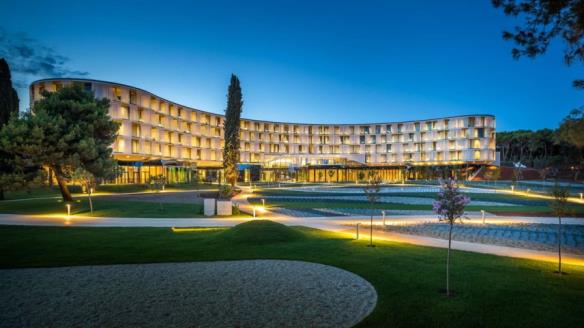 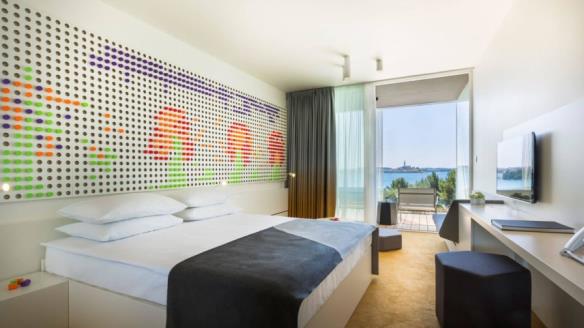 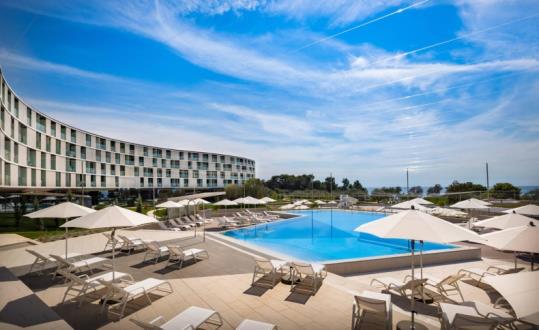 Der Aufenthalt in Rovinj
Zeitlicher Ablauf
Anreise am Sonntag
1. Woche Montag bis Freitag Schulbesuch an der Partnerschule
2. und 3. Woche Praktikum in den Betrieben
An den Wochenenden von den Teilnehmern gestaltetes Freizeitprogramm
Rückreise am Freitag nachmittags
Der Aufenthalt in Rovinj
Transport
Anreise mit dem schuleigenen Kleinbus
Transfer zu den Betrieben
Ausflüge an den Wochenenden
Heimreise mit dem schuleigenen Kleinbus oder individuell
Teilnahme am PraxisunterrichtKüche
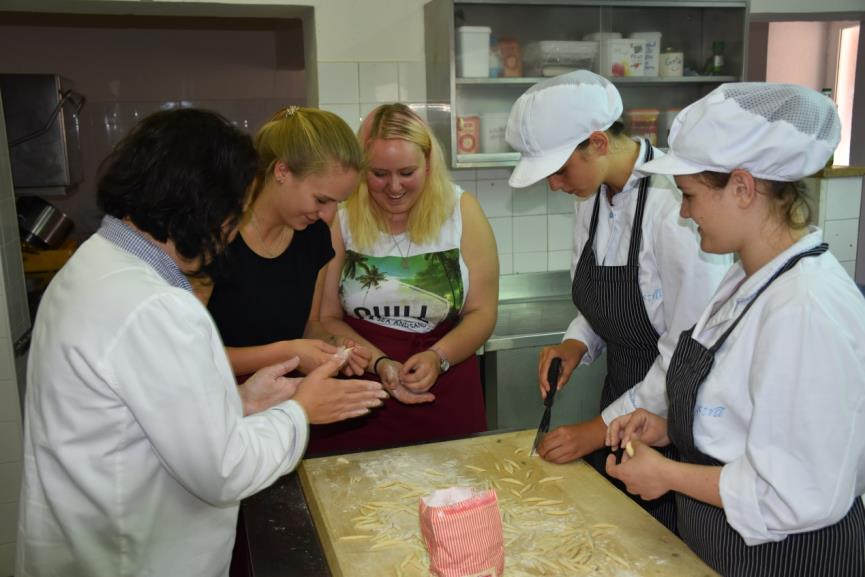 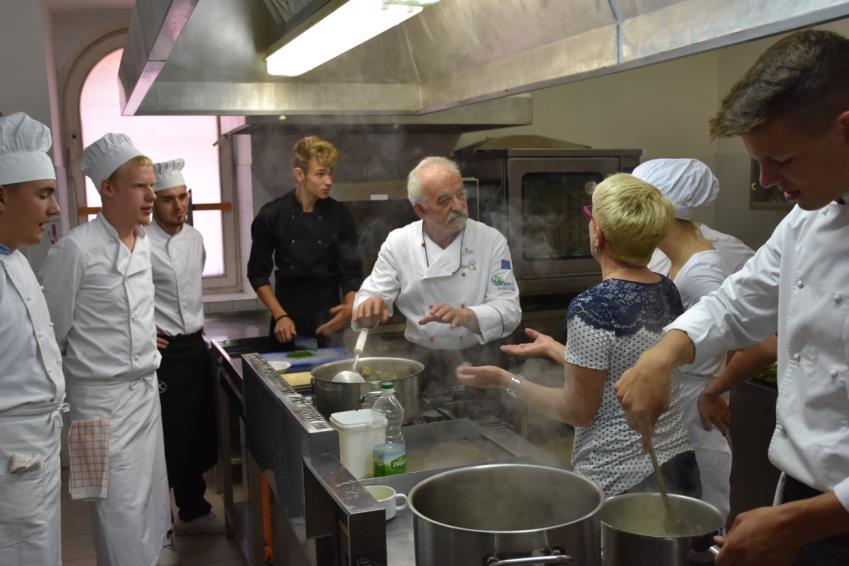 Teilnahme am PraxisunterrichtService
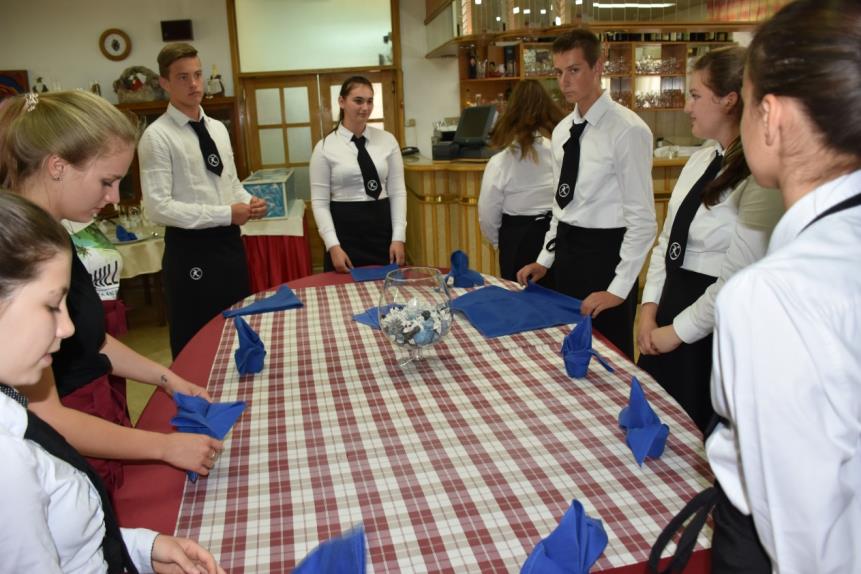 Betriebsbesichtigung einer Weinkellereiin der 1. Schulwoche
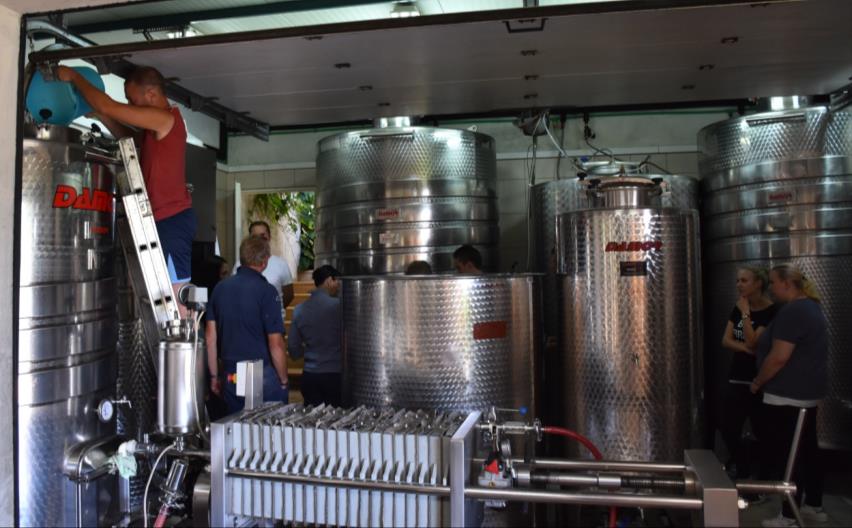 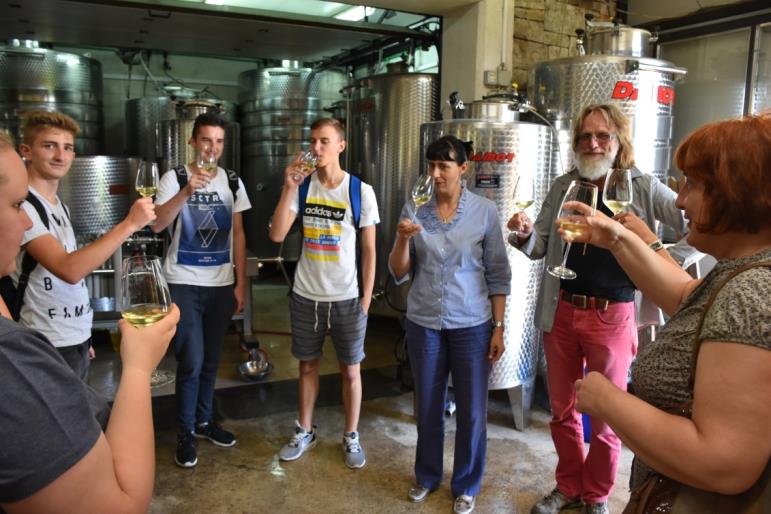 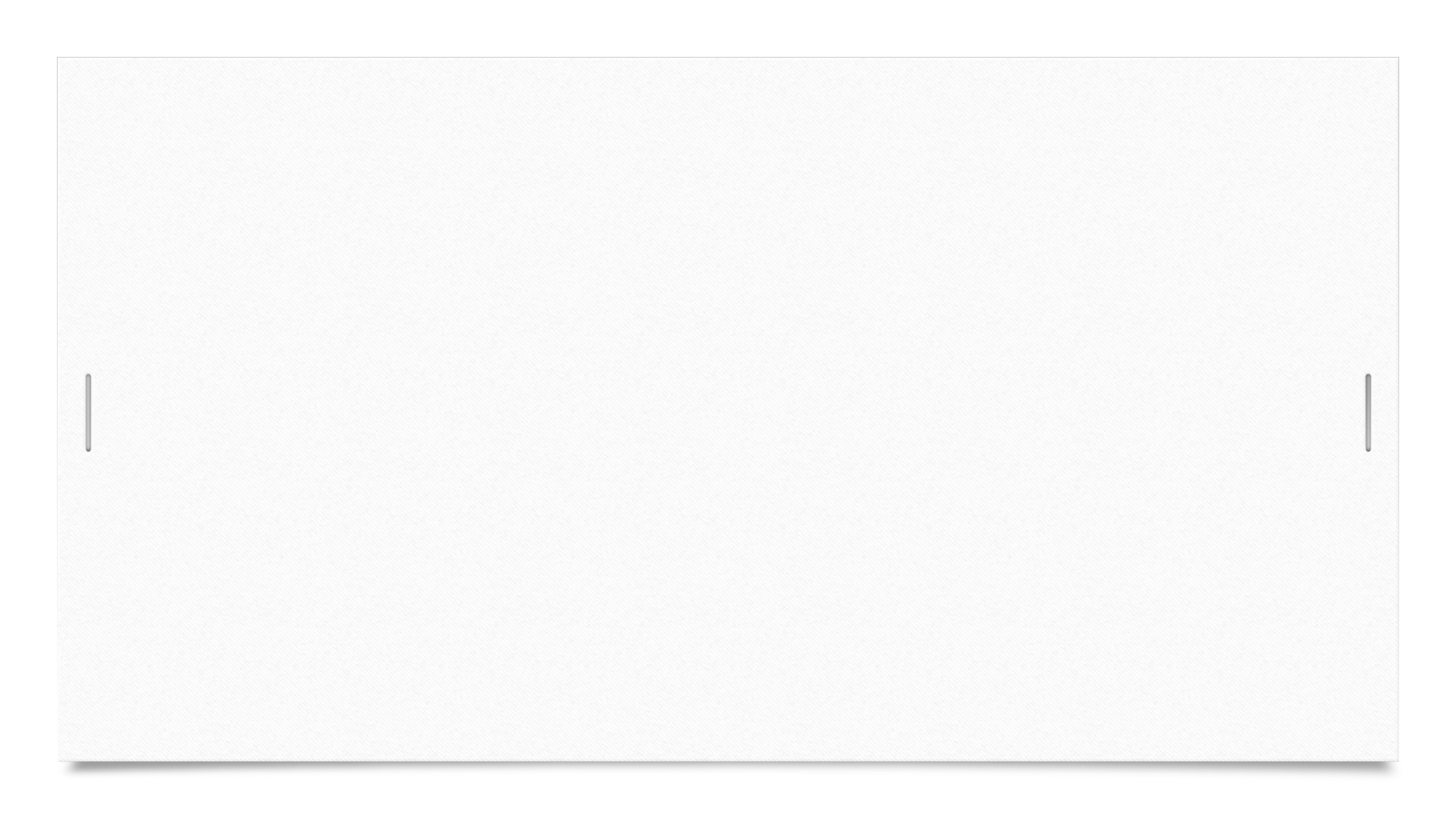 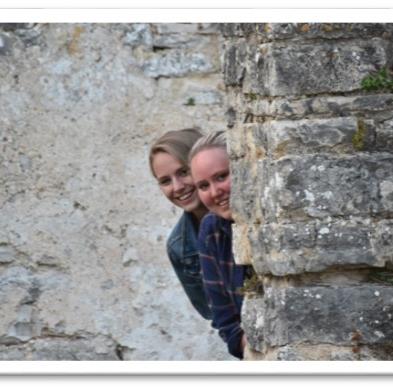 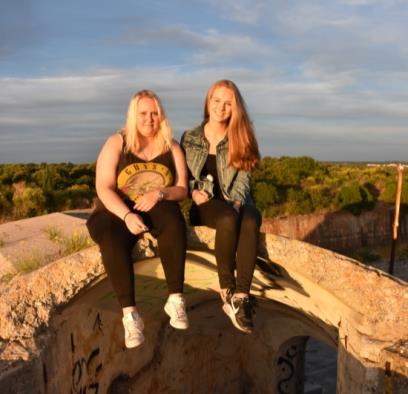 Freizeitprogramm im Landesinneren
Freizeitprogramm an den Wochenenden gestaltet durch die Teilnehmer
Zum Beispiel:
Besuch einer Burgruine
Land und Leute kennenlernen
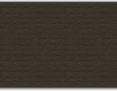 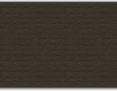 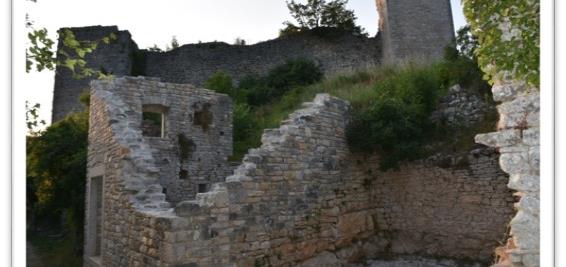 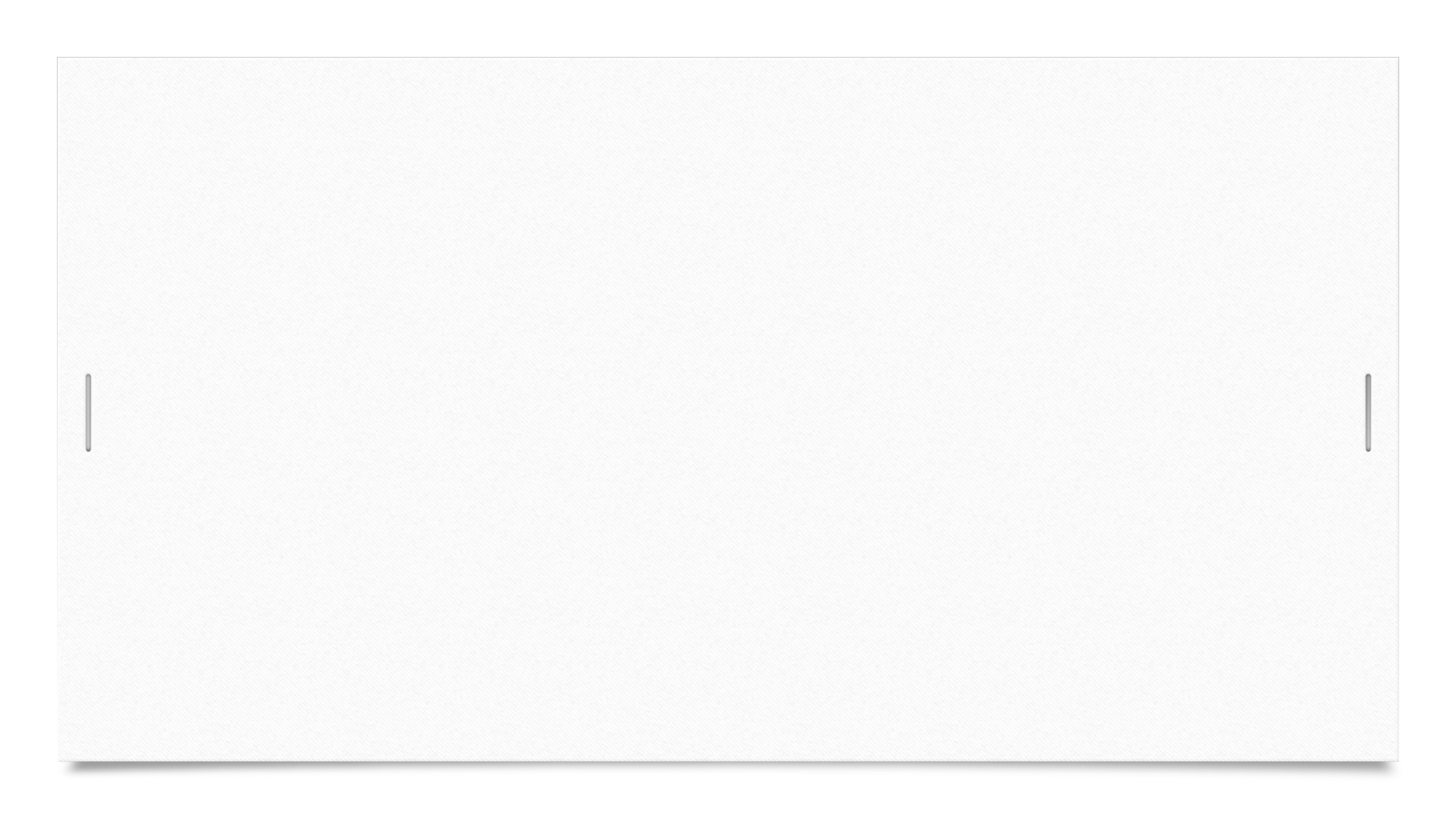 Freizeitprogramm am Meer
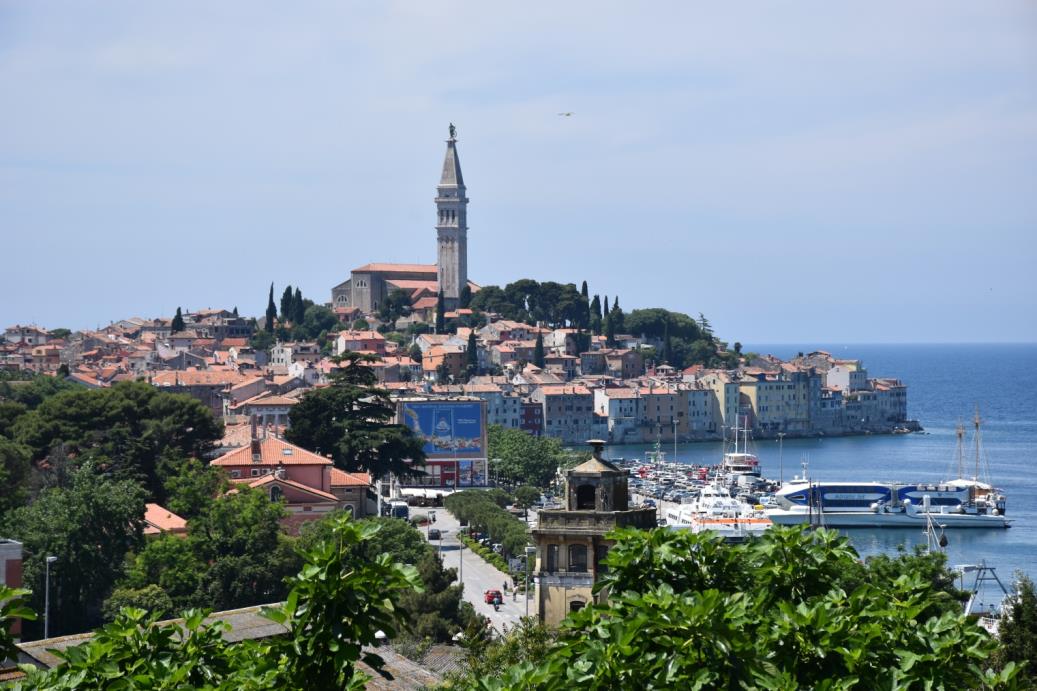 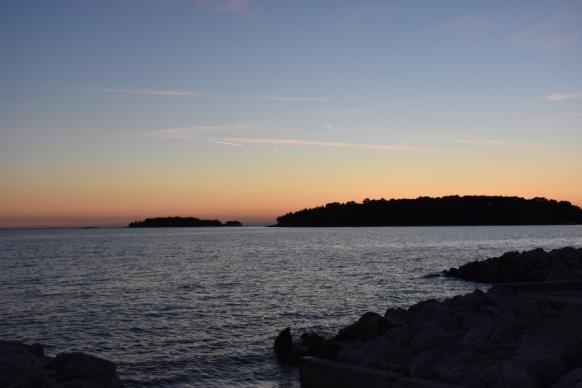 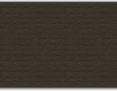 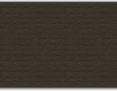 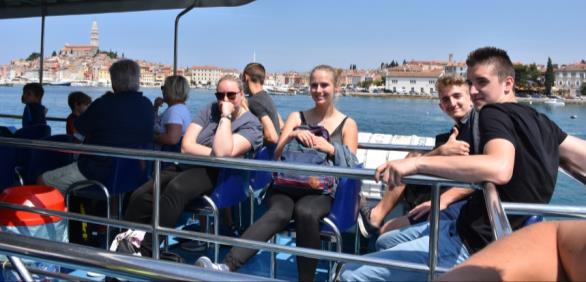 Berichterstattung und Evaluation
Praktikumsbericht entsprechend dem gewählten Modul
Praktikumsbeurteilung
Externer Teilnehmerbericht im Mobility – Tool
Beteiligung an der internen Evaluation
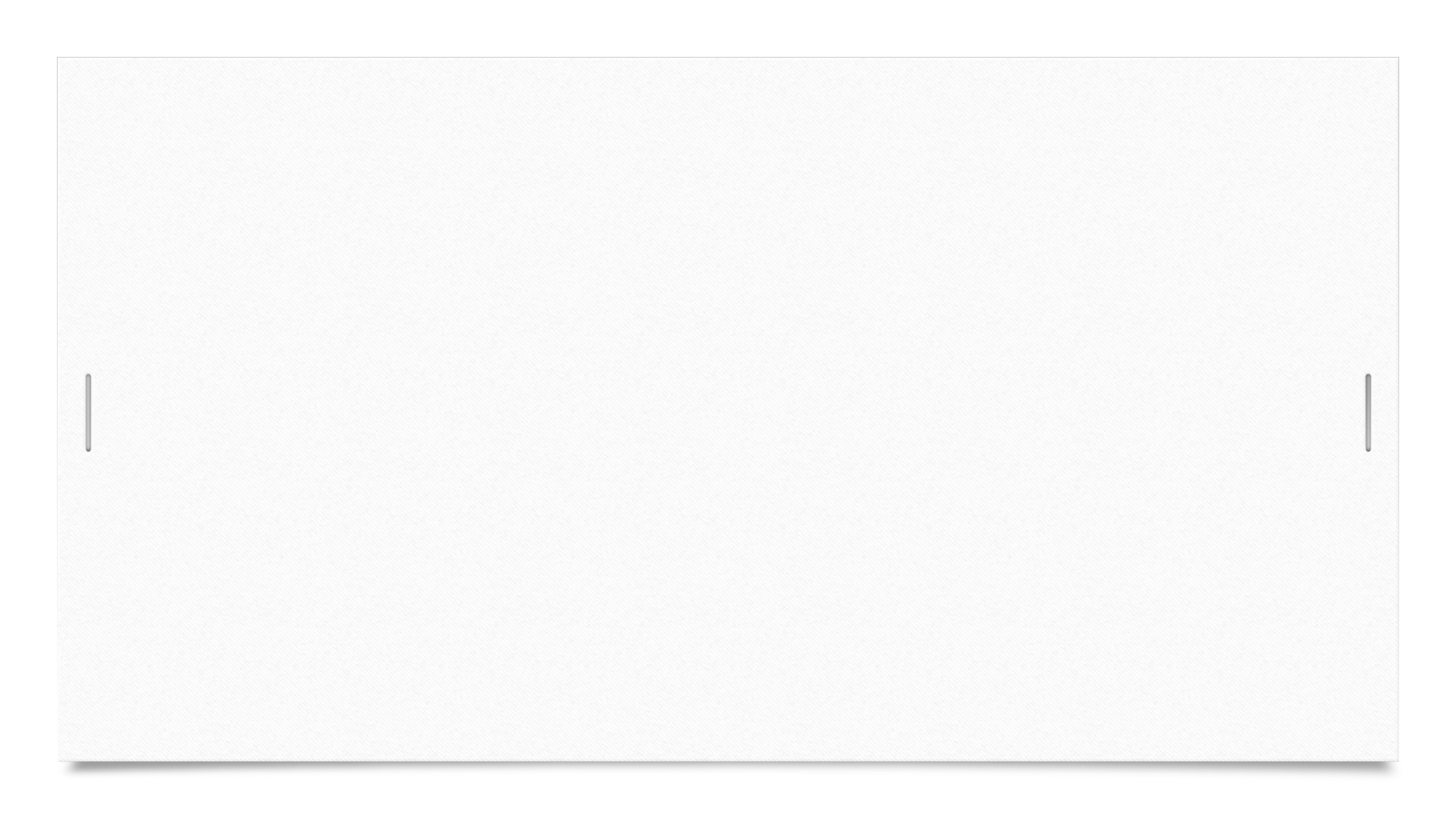 Verleihung der Europässe
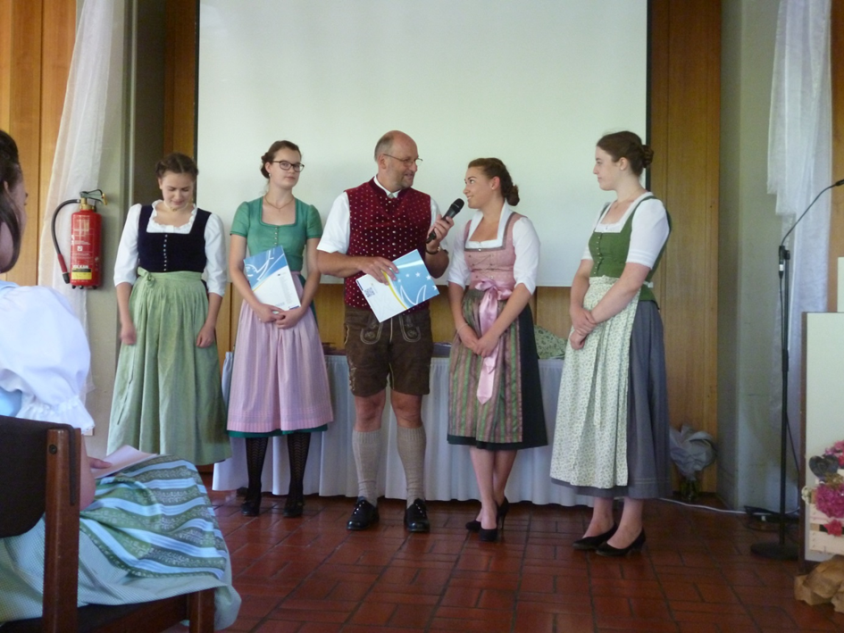 Überreichung der Europass – Mobilitätszertifikate im Rahmen einer Feier
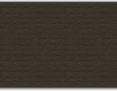 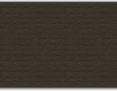